Il database dei timesheets integrati
Sabina Pellizzoni
INFN – Servizio Fondi Esterni
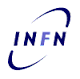 Sommario
Il contesto
Il database dei timesheets integrato
Indicazioni operative 
Le novità introdotte con Horizon 2020
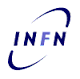 Contesto
Gli enti finanziatori, e in particolar modo la Commissione Europea, richiedono che l’ente beneficiario si doti di un sistema che permetta, nel caso di personale che lavora su più attività e progetti, di rilevare non solo il tempo dedicato al progetto finanziato ma anche alle altre attività che concorrono al monte ore annuo, al fine di evitare sovraesposizione delle ore ed eventuale rischio di double funding, cioè il rischio di finanziare costi per una stessa attività.
Contesto – Indicazioni UE
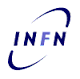 “Only the hours worked on the project can be charged. Working   time   to   be   charged   must   be   recorded throughout the duration of the project by timesheets, adequately supported by evidence of their reality and  reliability.  In  the  absence  of  timesheets,  the beneficiary  must  substantiate  the  cost  claimed   by reasonable   means   (alternative   evidence)   giving   an equivalent  level  of  assurance,  to  be  assessed  by  the auditor”.

Fonte: Guide to Financial Issues relating to FP7 Indirect Actions – p.55
Requisiti timesheet – Indicazioni UE 1/4
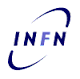 Il timesheet per rispettare i requisiti previsti dalla base giuridica dell’FP7 deve esporre le seguenti informazioni:
full name of beneficiary as indicated in the ECGA;
full name and signature of the employee directly contributing to RTD project;
title of RTD project as indicated in the ECGA;
project account number;
periodicity of filling in (for instance on daily, weekly, monthly basis) according to the beneficiary's normal practice;
Fonte: Guide to Financial Issues relating to FP7 Indirect Actions – p.56
Requisiti timesheet – Indicazioni UE 2/4
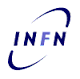 amount of hours claimed on the RTD project. All hours claimed must be able to be verified in a reliable manner;
full name and a signature of a supervisor (person in charge of the project);
the timesheets must be reconcilable with the absences for holidays, illness, travels or others.
Requisiti timesheet – Indicazioni UE 3/4
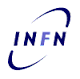 Ulteriori requisiti:
the time records disclose the hours worked on a daily basis;
a reference to the tasks or WP included in the Description of Work, allowing an easy reconciliation of the work done with the work assigned;
a reference to the type of activity (RTD, management, other) to which the work has been attributed;
a description of the actions carried out by the staff, allowing to understand the work done and substantiate it.
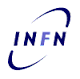 Requisiti timesheet – Indicazioni UE 4/4
Il timesheet deve rappresentare tutto il tempo dedicato all’attività lavorativa
«In cases where personnel work on several projects during the same period the time recording system must enable complete reconciliation of total hours per person, listing all activities (EU projects, internally funded research, administration, absences etc.)»
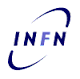 Il database dei timesheets integrato INFN
Il 30 luglio 2014 con la Disposizione n.16642 del Presidente dell’INFN si introduce l’utilizzo del database dei timesheets integrato per il calcolo del tempo produttivo del personale afferente a progetti derivanti da bandi competitivi nazionali ed internazionali, in ottemperanza a quanto richiesto dai regolamenti degli enti finanziatori.
Il database dei timesheets è disponibile al seguente link:
http://www.infn.it/gestioneTimeSheet
Indicazioni operative 1/3
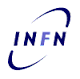 Indicazioni operative 2/3
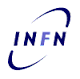 Indicazioni operative 3/3
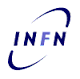 Il Financial Officer e il Responsabile Scientifico dell’esperimento avranno accesso alla visualizzazione completa dei timesheets del progetto per il relativo monitoraggio*
Potranno usufruire dei privilegi di inserimento e modifica dei workpackages e delle categorie 
L’inserimento o la modifica delle afferenze e delle responsabilità del personale sul progetto sono gestite tramite Godiva (dagli incaricati nelle Sezioni a gestire le associazioni)
Ogni richiesta gestionale o segnalazione di  problemi tecnici riguardante il database dei timesheets deve essere sottoposta attraverso il sistema di ticketing Jira raggiungibile dall’area Supporto del Portale del  Servizio Coordinamento Fondi Esterni

*L’inserimento delle ore resta in carico a ciascun team member
Il template UE
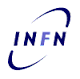 Il template INFN
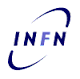 La compilazione
Lato Utente
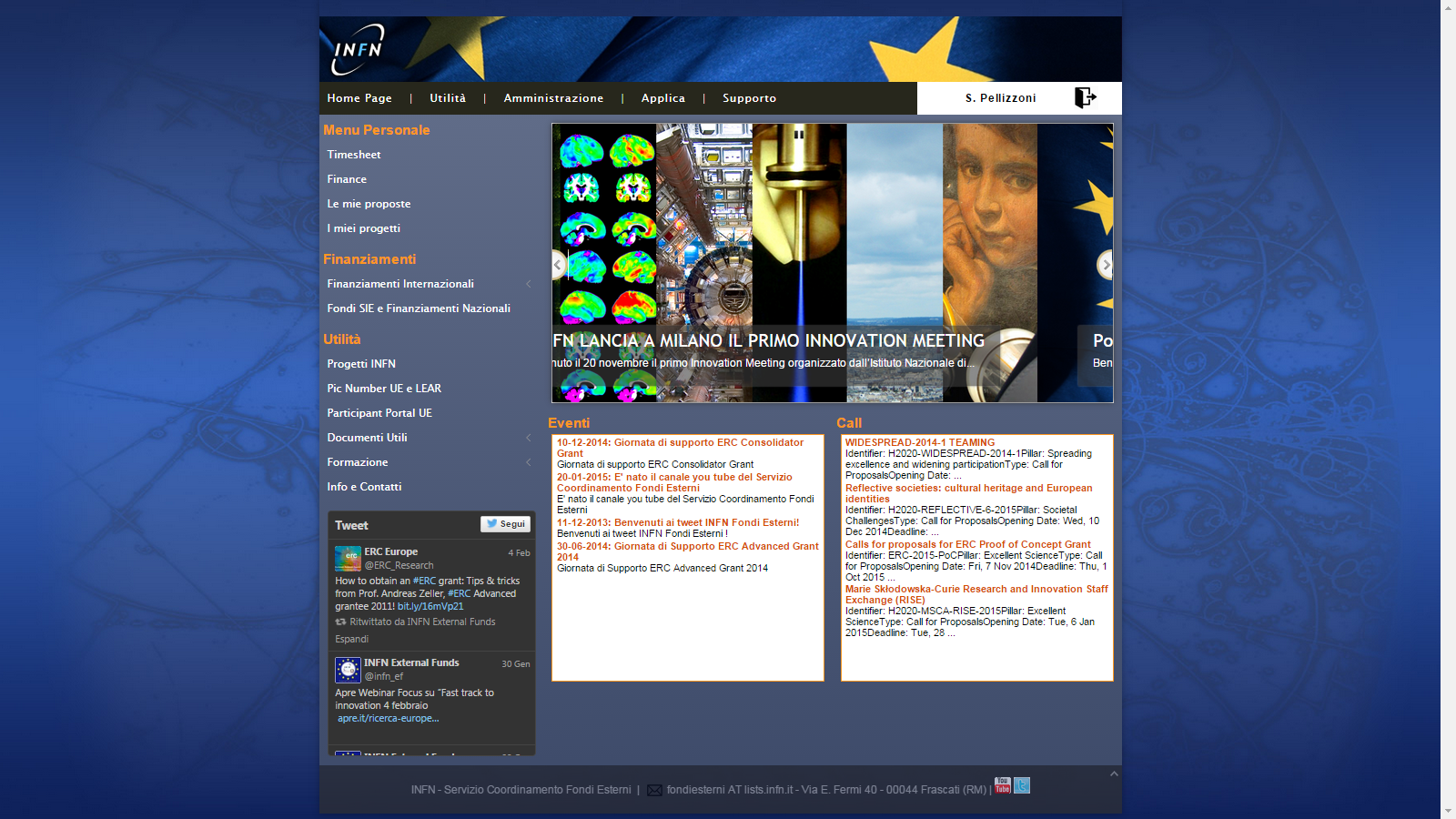 La compilazione
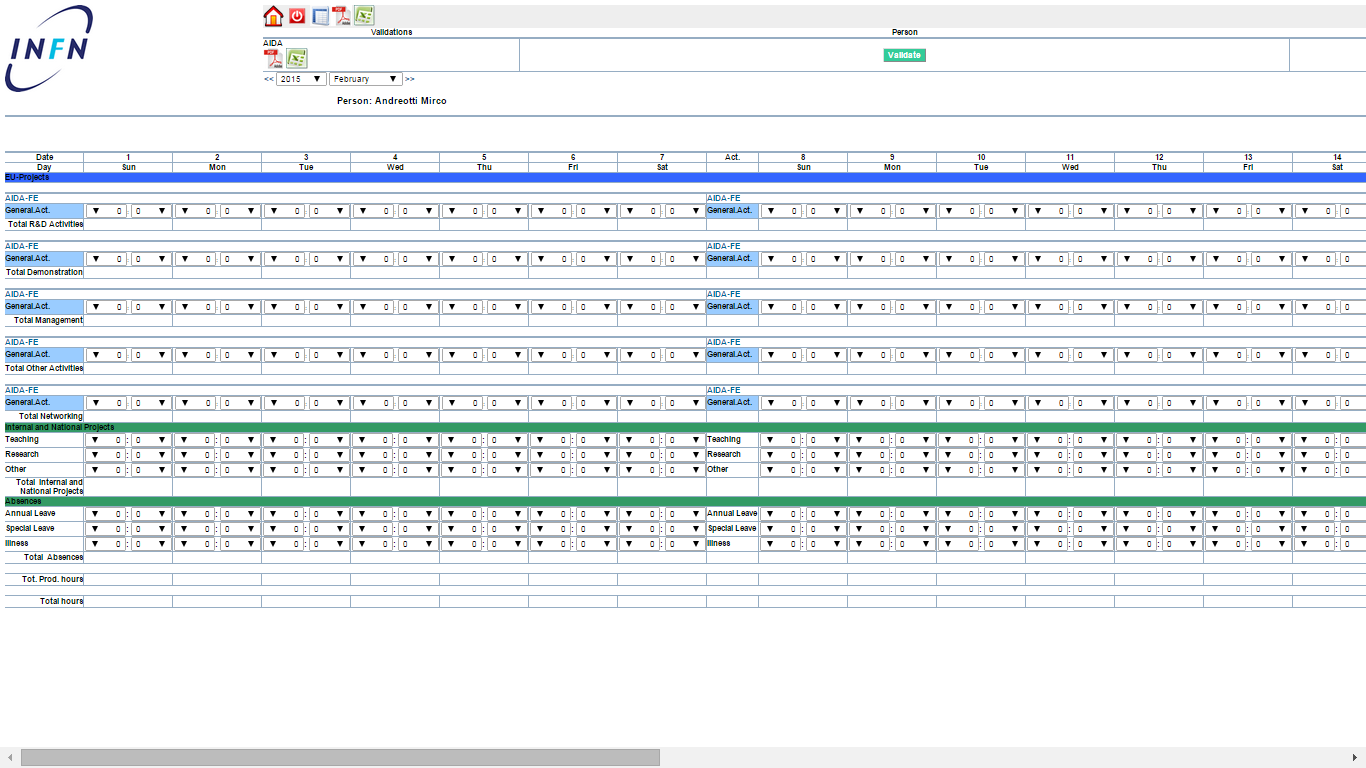 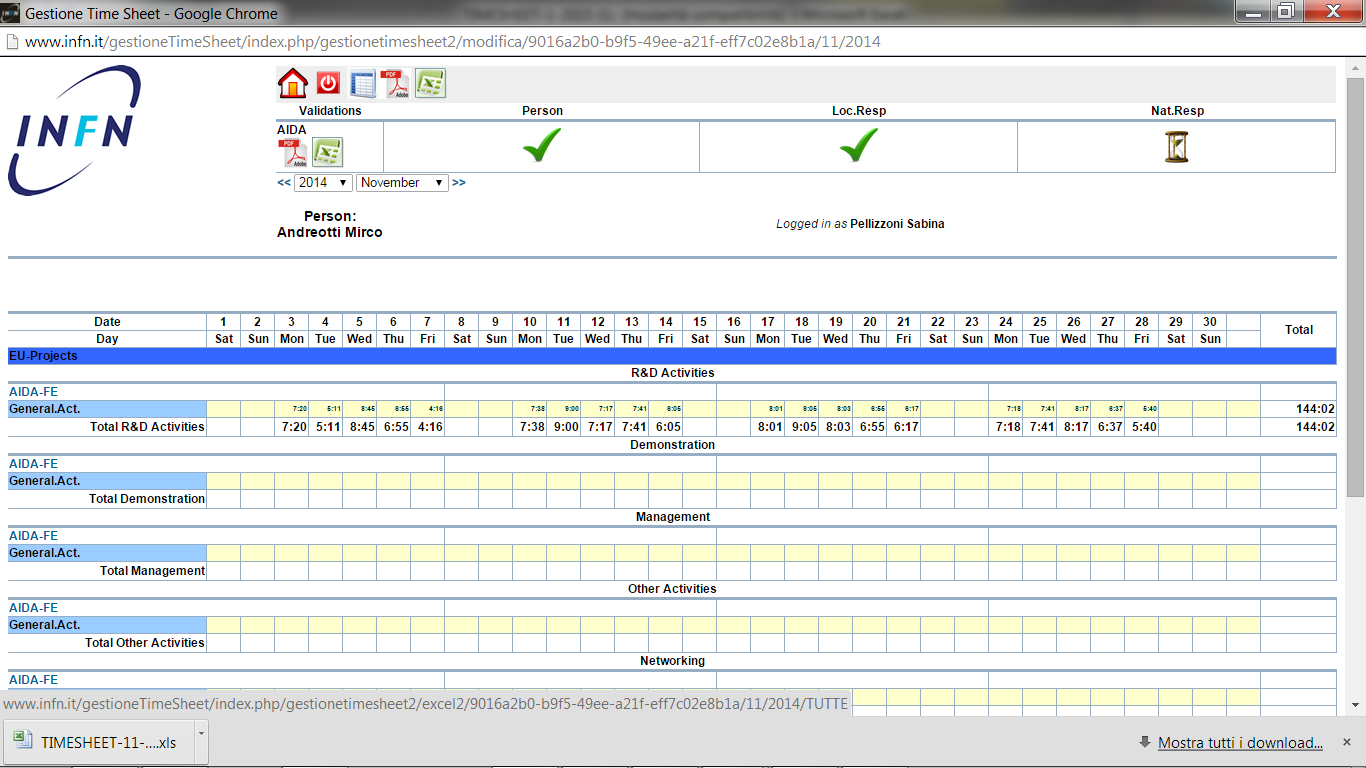 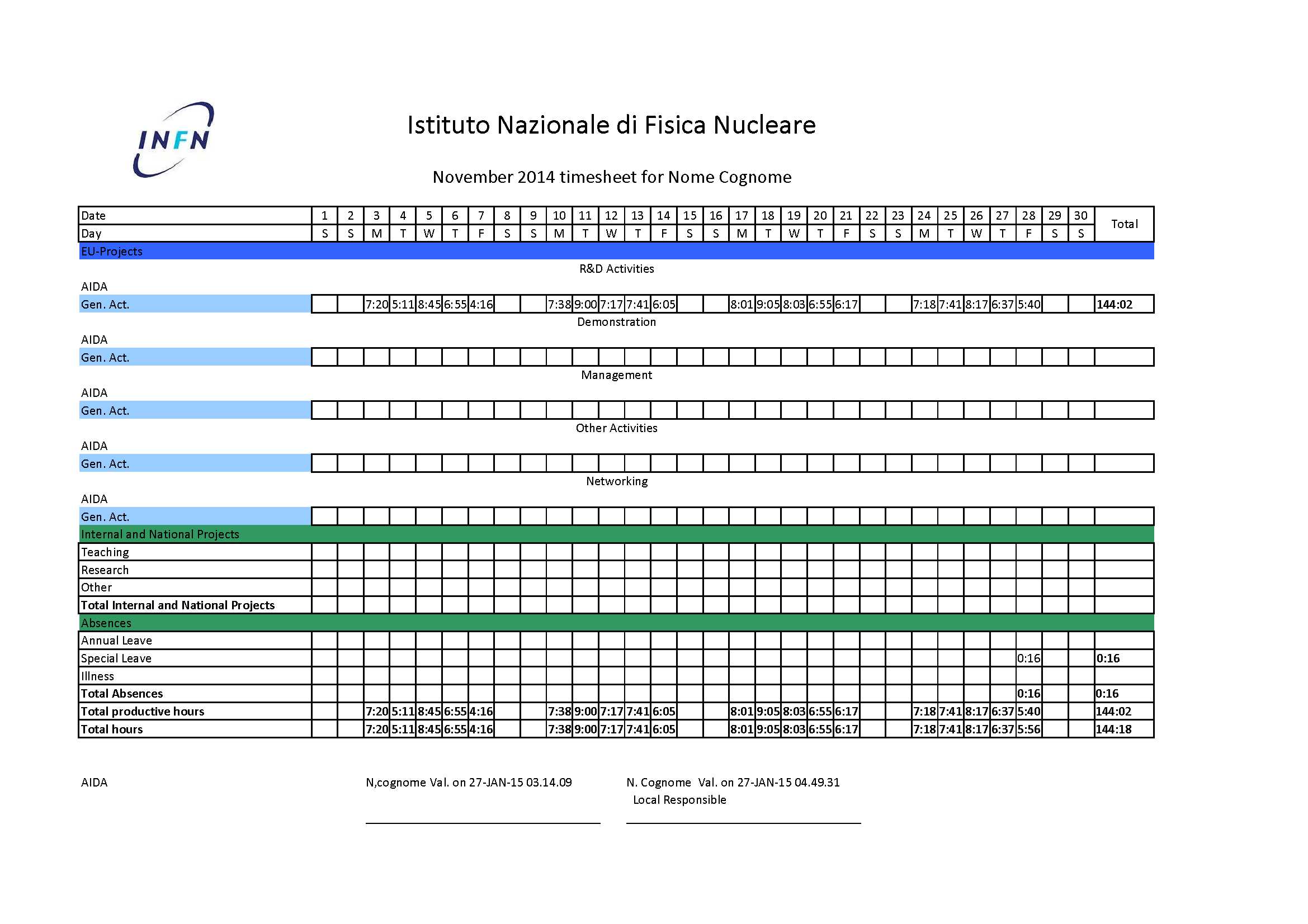 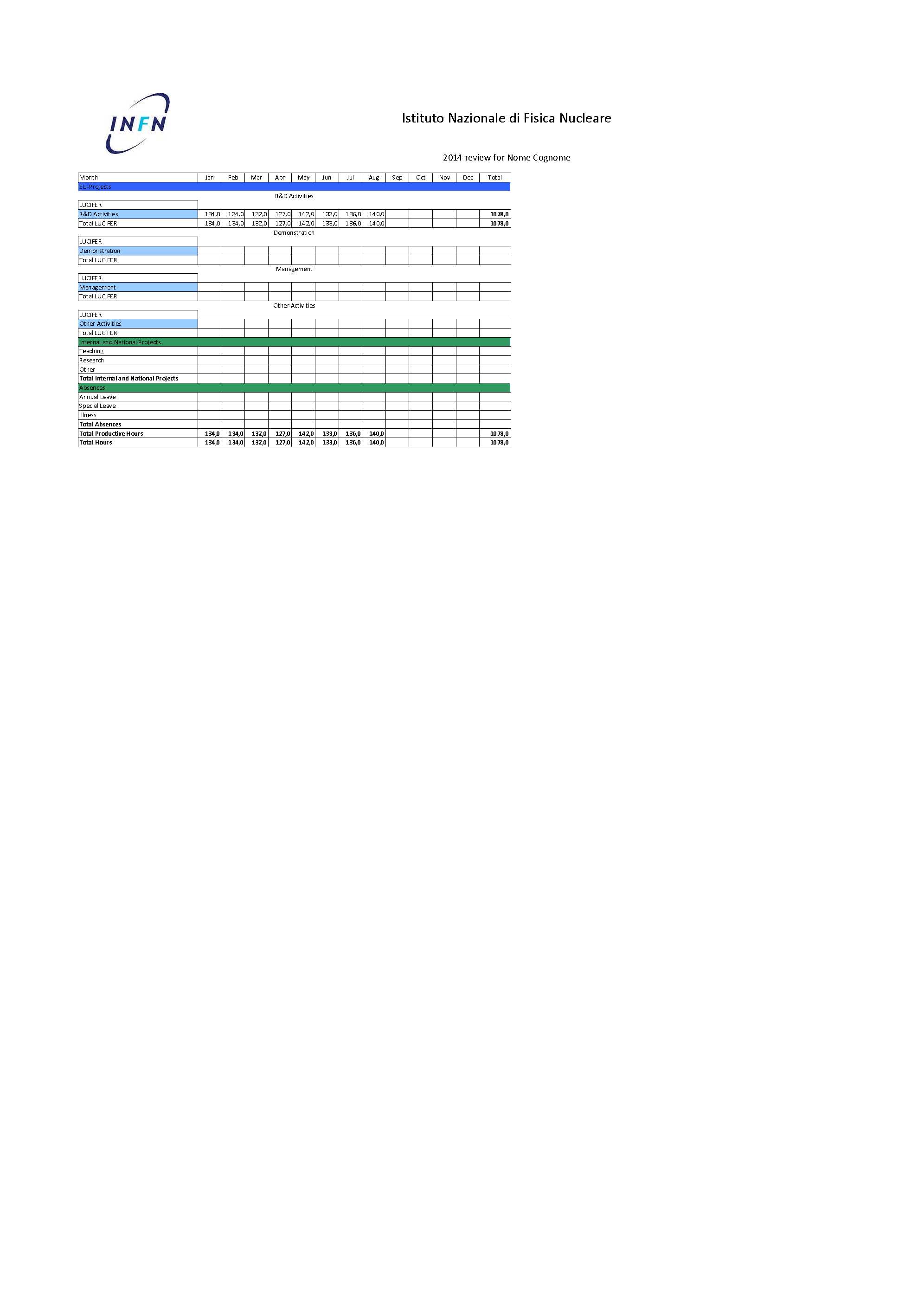 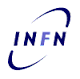 La gestione e il monitoraggio
Responsabile Scientifico e Financial  Officer
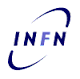 Ruoli operativi
Responsabile Scientifico (Responsabile Nazionale)
Responsabile Locale (Locale)
Financial Officer (Finaoff)
Supporto al Fo National  (National Financial Responsible)
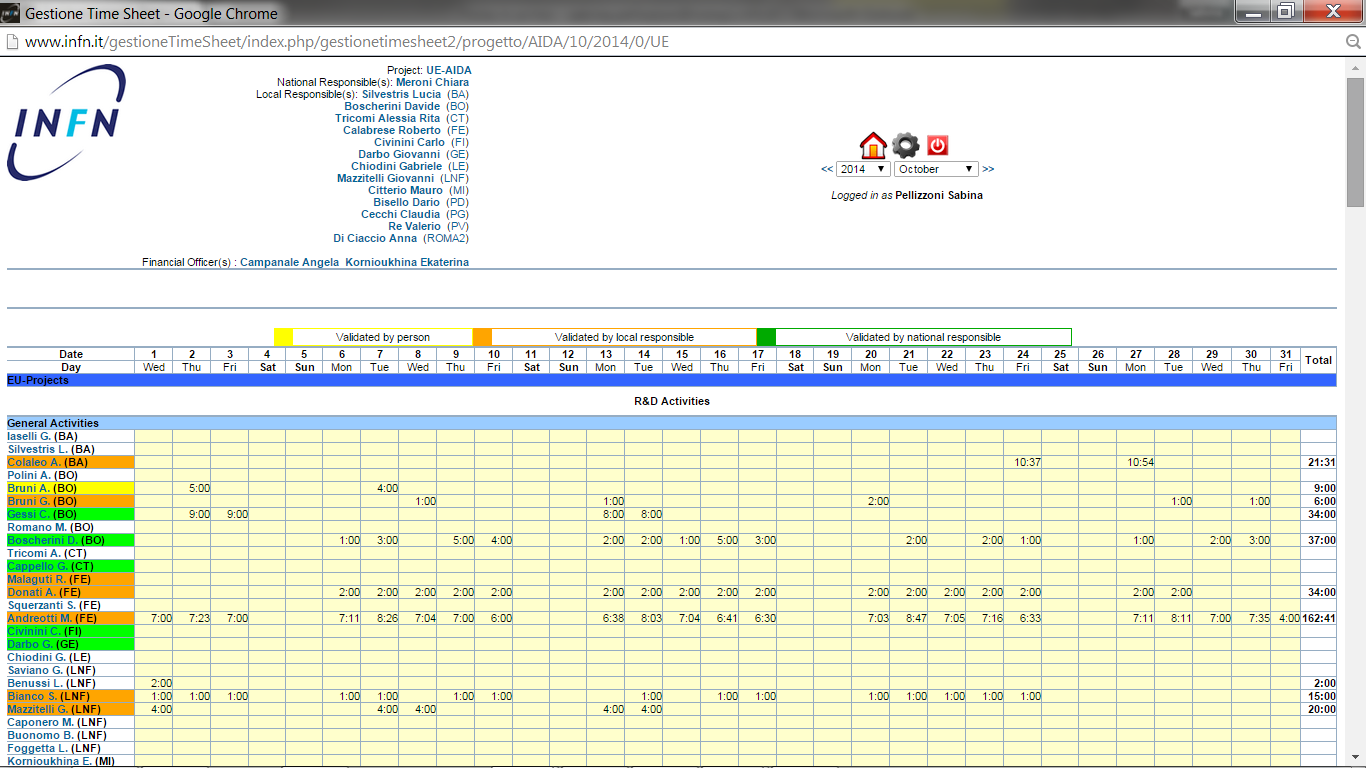 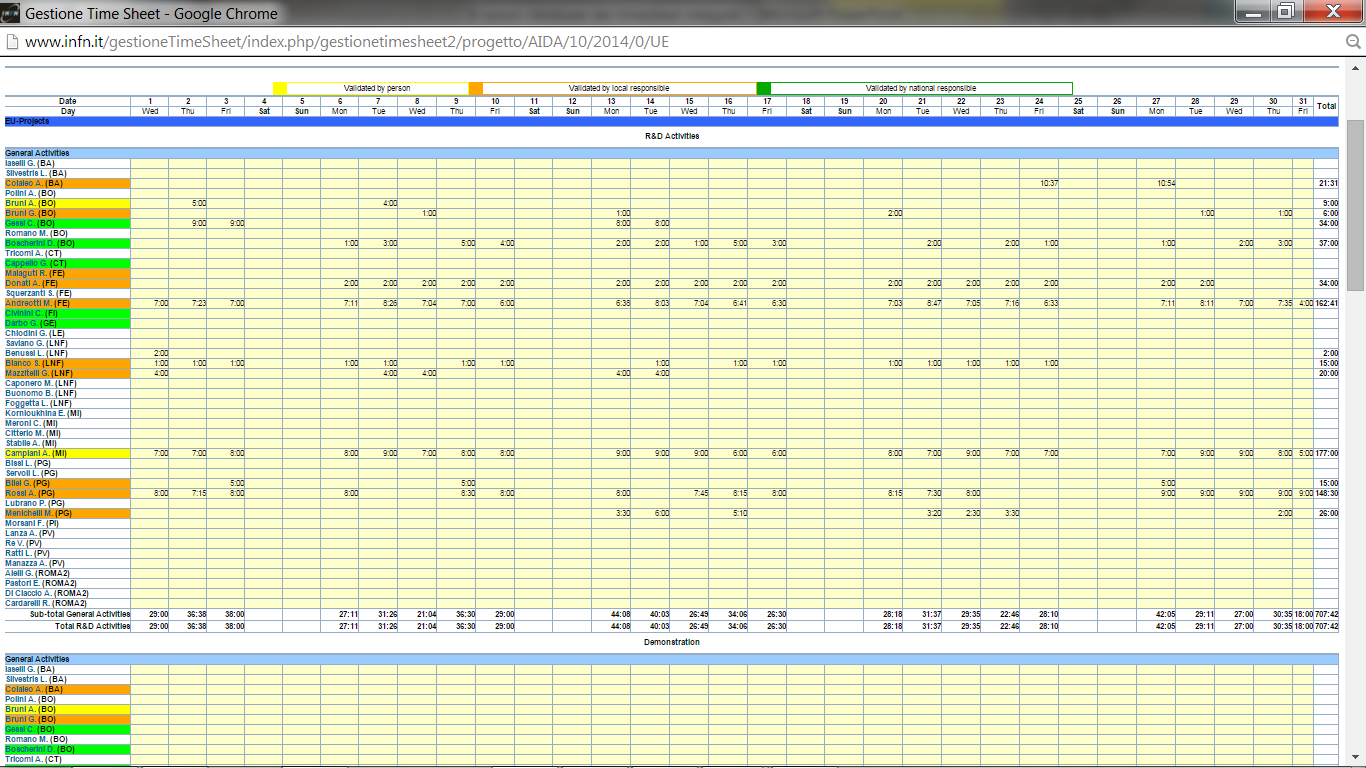 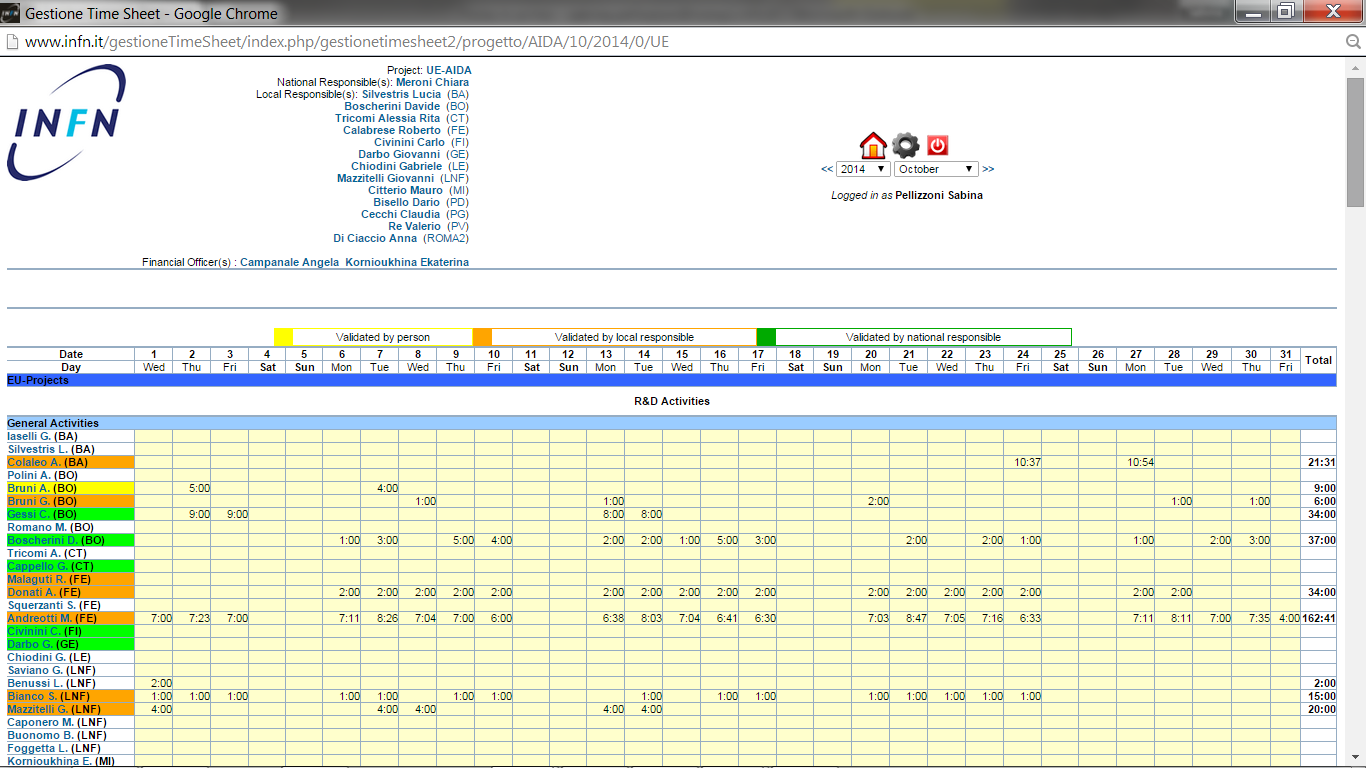 Inserimento / modifica 
Work packages
 e categorie
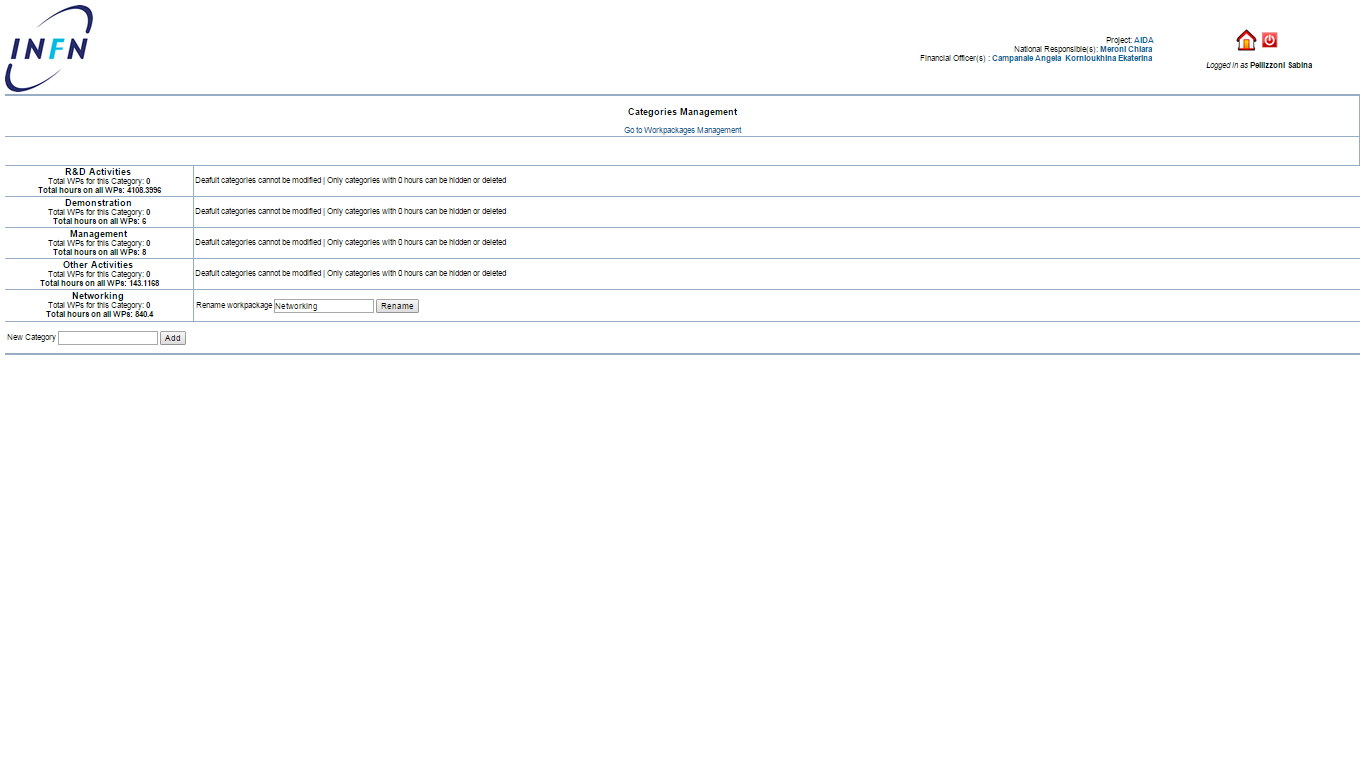 Gestisci i WP
Le categorie di default: possono essere nascoste solo se  non sono presenti ore caricate da nessun team member
nuove: categorie  possono essere aggiunte, rinominate e rimosse
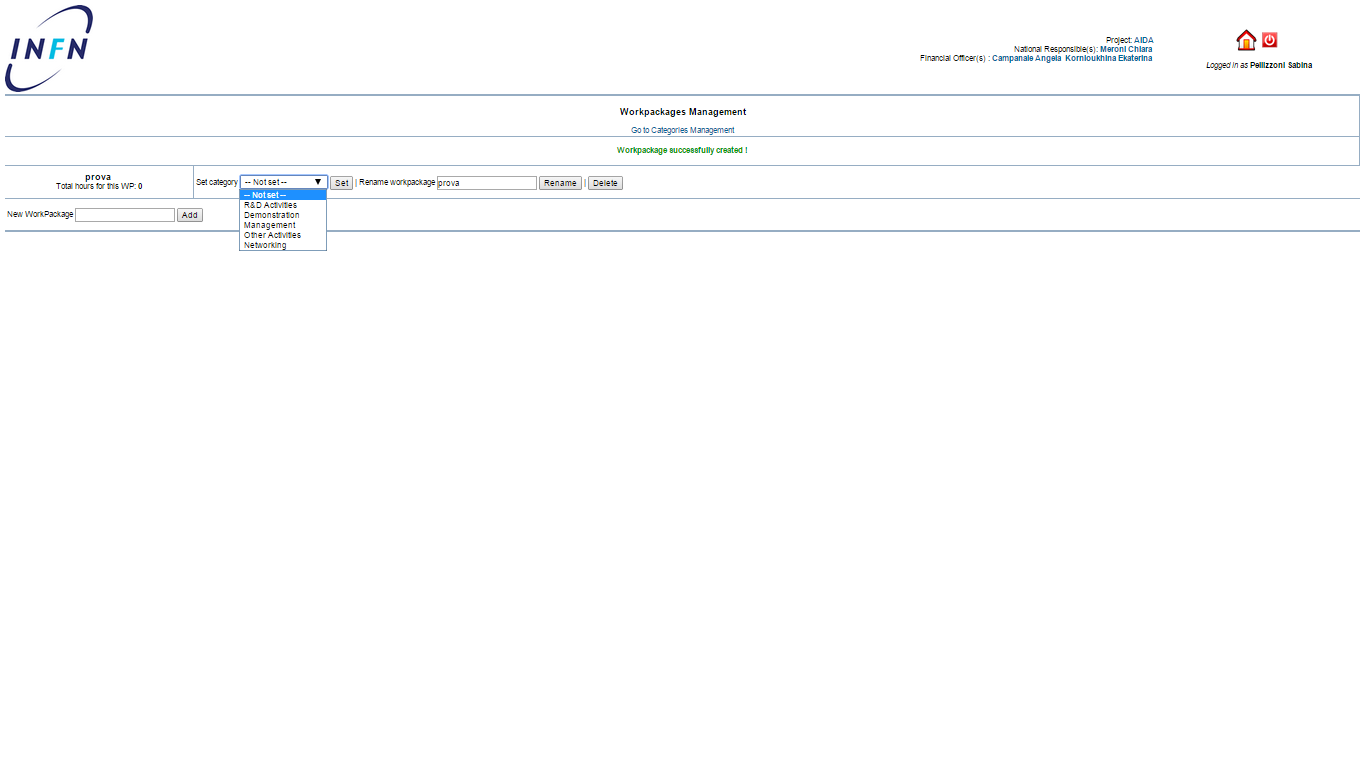 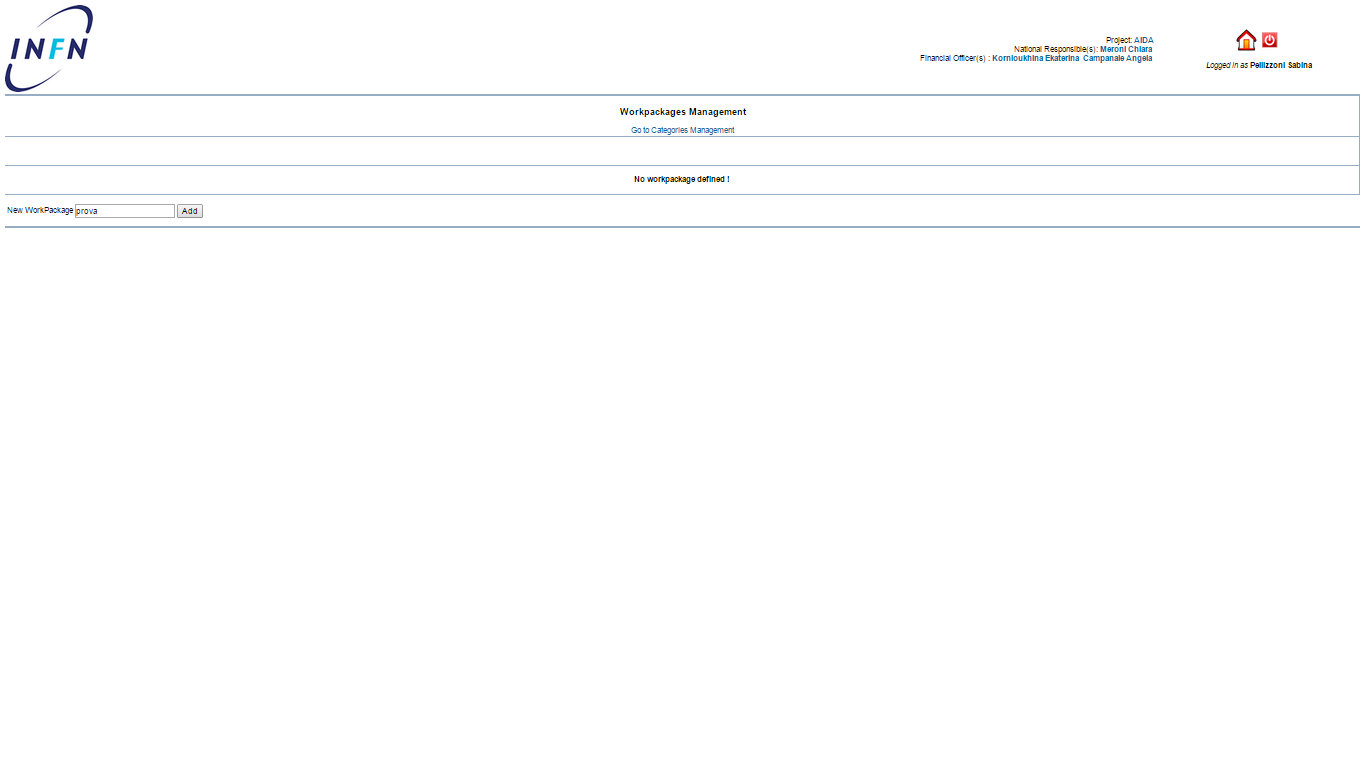 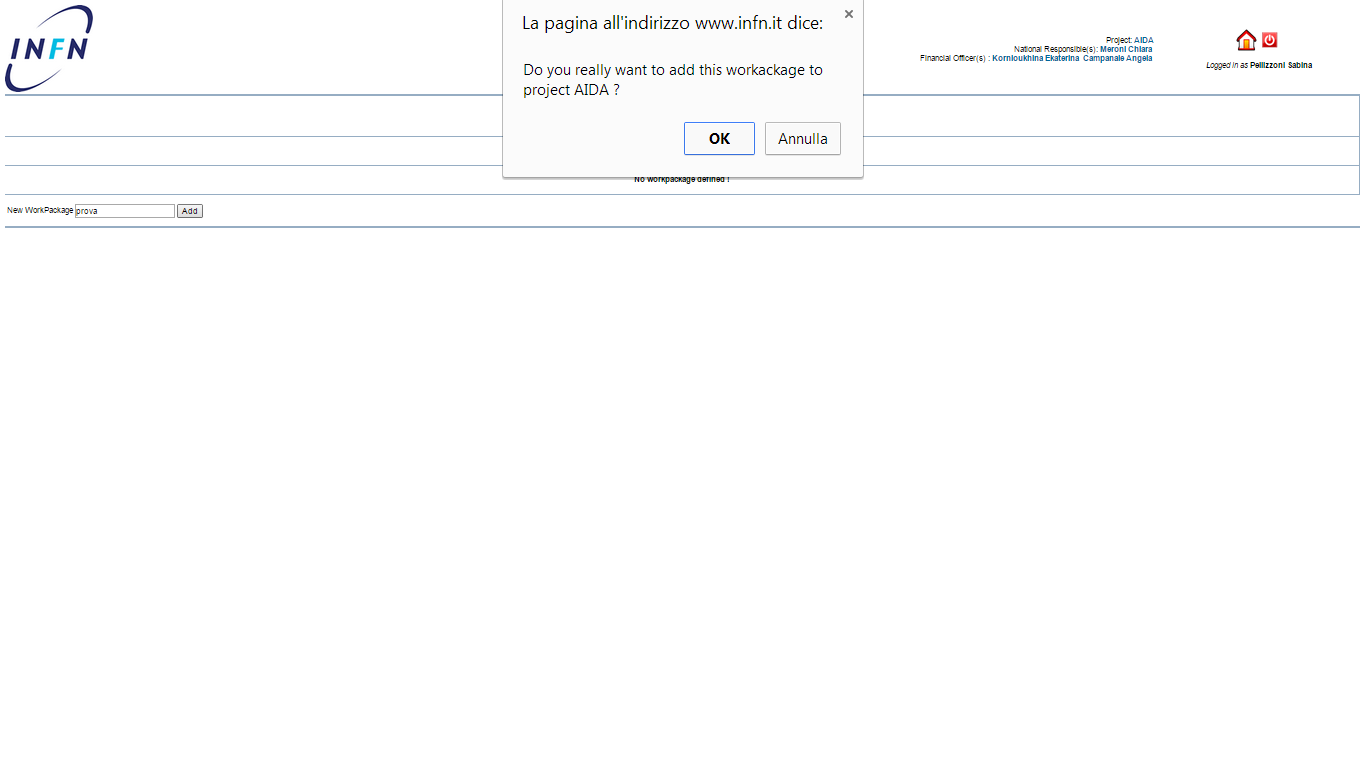 Cosa manca?
Integrazione col sistema rilevazione presenze
Personalizzazione delle anagrafiche sui singoli workpackages
Introduzione anagrafica responsabili workpackages
Le novità in H2020
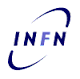 Il personale al 100% sui progetti non dovrà fare i timesheets ma compilare una dichiarazione di commitment congiunta con l’Host Institution per ciascun reporting period del progetto

“As an exception, for persons working exclusively on the action, there is no need to keep time records, if the beneficiary signs a declaration confirming that the persons concerned have worked exclusively on the action”
Attenzione!
Only one declaration per reporting period. Intermittent (i.e. sporadic or random) periods of ‘exclusive’ dedication can NOT be covered by a declaration. If the person worked for the action also after the uninterrupted time-period covered by the declaration, then it must keep time records for that period

AGA — Annotated Model Grant Agreement: H2020 General MGA: V1.7 – December 2014 – p.160
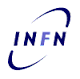 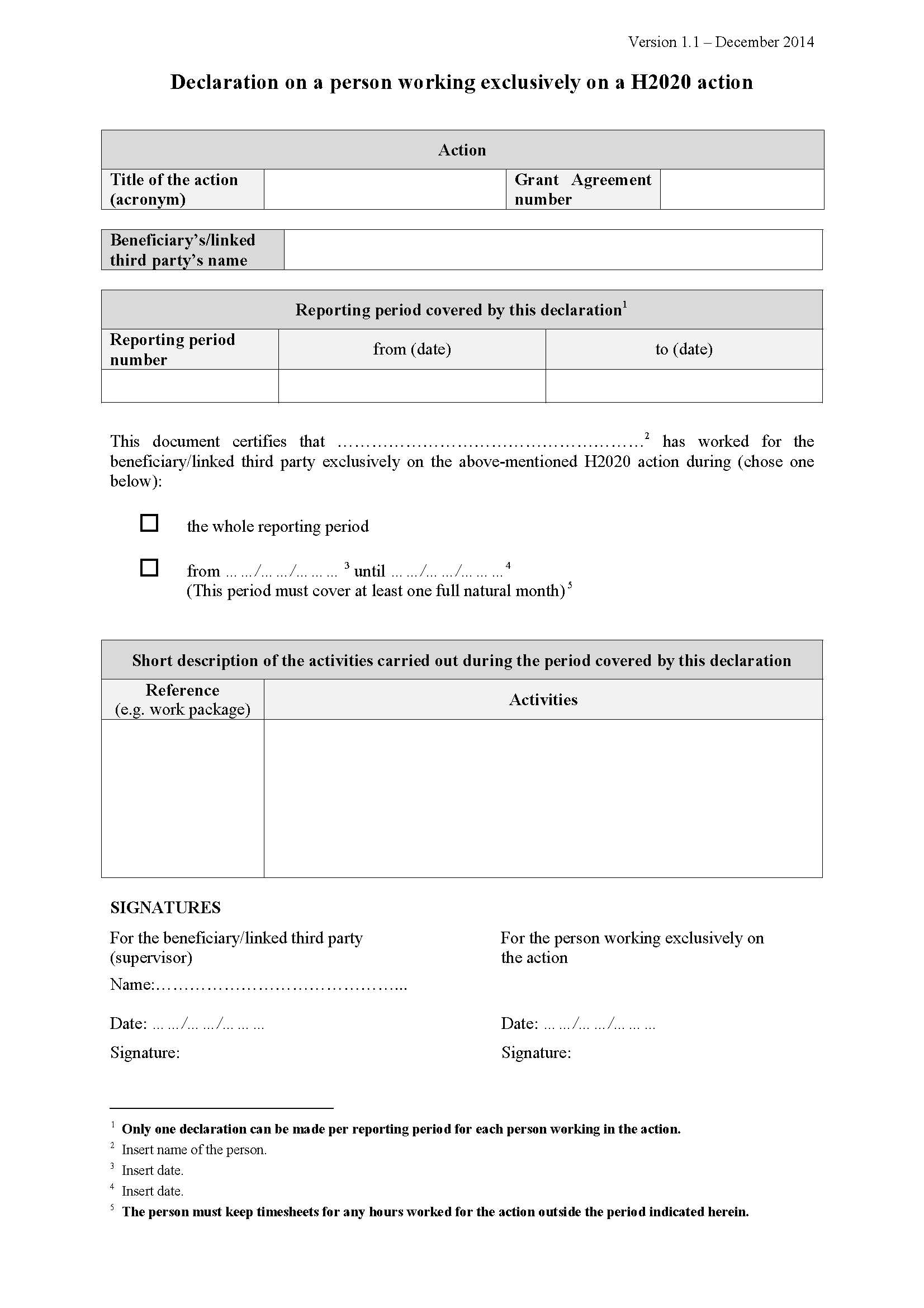 Le novità in H2020
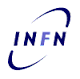 Il personale non al 100% dovrà utilizzare il database dei timesheets con le stesse modalità presentate per le azioni del 7PQ

“For persons who do NOT work exclusively for the action, the beneficiaries must: − show the actual hours worked, with reliable time records (i.e. timesheets) either on paper or in a computer-based time recording system. Time records must be dated and signed at least monthly by the person working for the action and his/her supervisor.”



AGA — Annotated Model Grant Agreement: H2020 General MGA: V1.7 – December 2014 – p.160
Establishing systems from the start:
You must keep time records!
	
Regular errors:

- 	Staff working on the project and sick or on holiday at the same time!!
Hours claimed cannot be supported
Impossible number of hours claimed
[Speaker Notes: FRAUD RISK Does Exist in this house -+ SMES the most vulnerable from our experience who are more prone to fraud risk than larger organisations such as universities or industrial companies. 

Indicators (red flags) of potential fraud and information sources – might not be the same for eveybody]
Establishing systems from the start:

Staff working on the project must keep time records (MGA Article 18)!
	
	- staff must record the hours they spend on the
		project 
	- regularly (daily, weekly)
	- countersigned by a supervisor
[Speaker Notes: FRAUD RISK Does Exist in this house -+ SMES the most vulnerable from our experience who are more prone to fraud risk than larger organisations such as universities or industrial companies. 

Indicators (red flags) of potential fraud and information sources – might not be the same for eveybody]
Tempo produttivo in H2020
Three options:
1720 hours for persons working full time (or corresponding pro-rata for persons not working full time) (‘1720 fixed hours’)
the total number of hours worked by the person in the year for the beneficiary (‘individual annual productive hours’)
the ‘standard number of annual hours’ generally applied by the beneficiary for its personnel in accordance with its usual cost accounting practices (‘standard annual productive hours’)
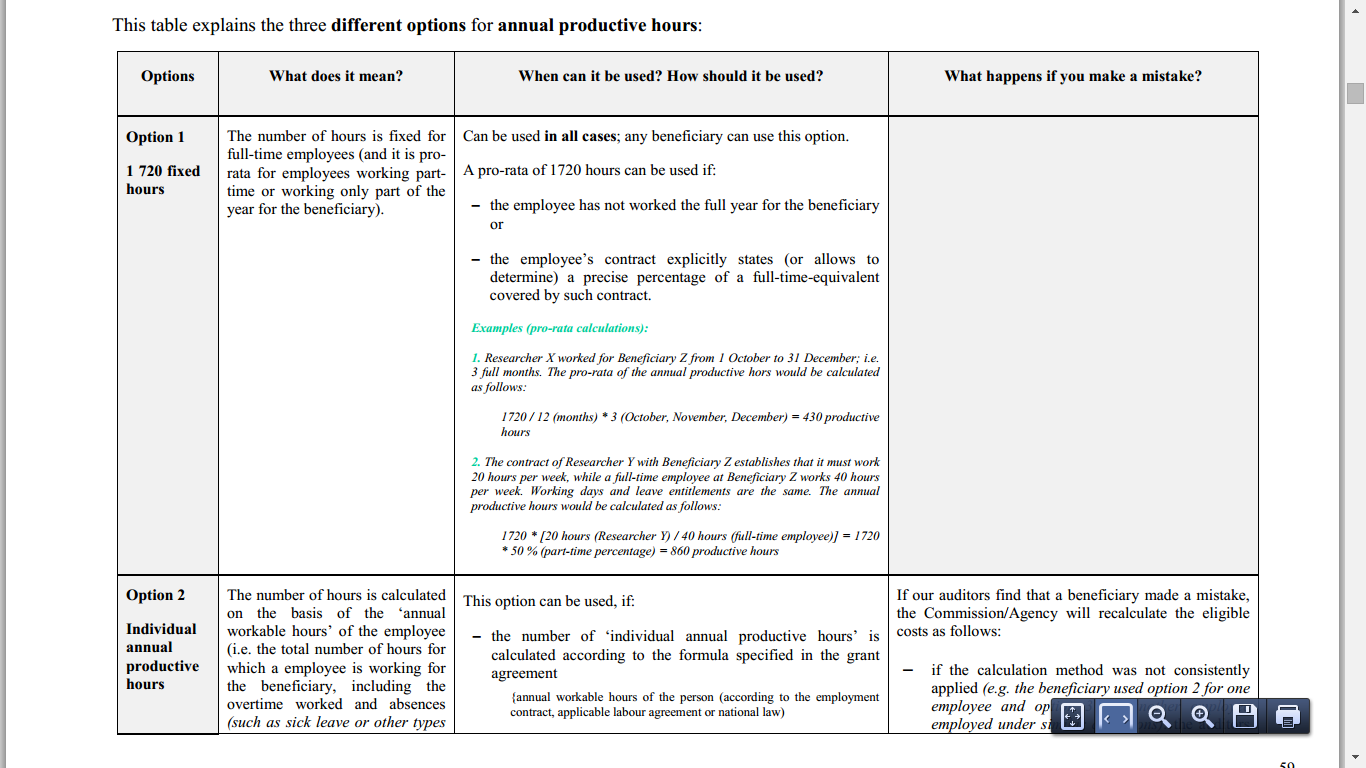 Grazie dell’attenzione
sabina.pellizzoni@roma1.infn.it
INFN – Servizio Coordinamento Fondi esterni